Корпоративные университеты и бизнес-школы: эффективные формы взаимодействия
Печенкин Александр Евгеньевич, директор «Газпром корпоративный институт»
Опорные вузы и вузы-партнеры ПАО «Газпром»
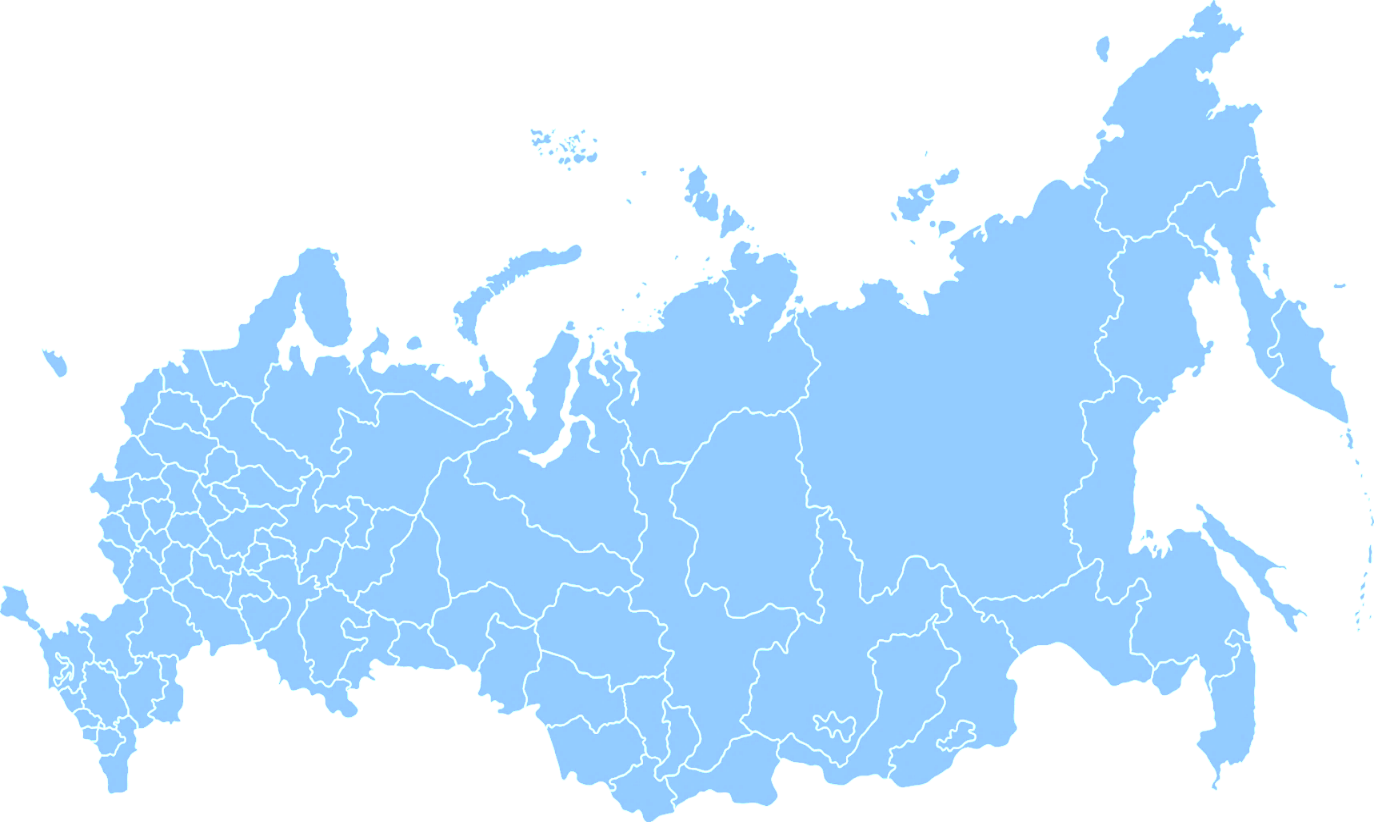 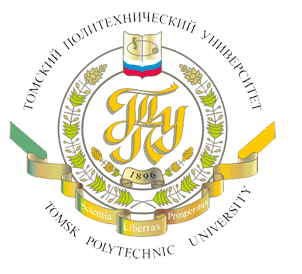 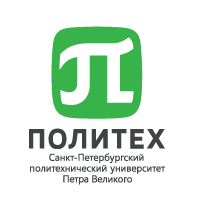 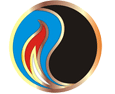 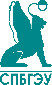 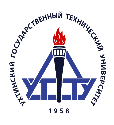 МГУ им. М.В. Ломоносова,
Москва
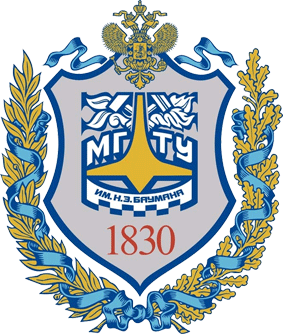 РГУ нефти и газа (НИУ) им. И.М. Губкина, Москва
НИ ТПУ, Томск
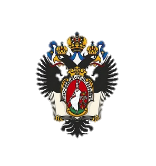 СПбГЭУ,
Санкт-Петербург
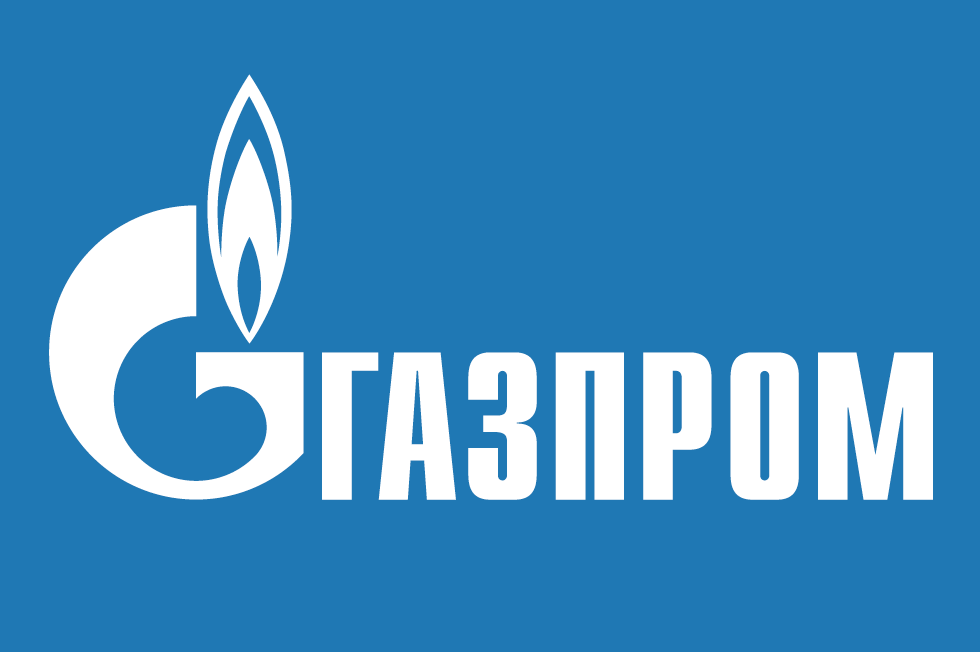 УГТУ, Ухта
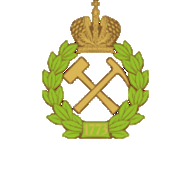 МГТУ им. Н.Э. Баумана, Москва
СПбГУ,
Санкт-Петербург
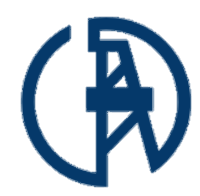 Санкт-Петербургский Горный университет,
Санкт-Петербург
УГНТУ, Уфа
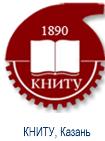 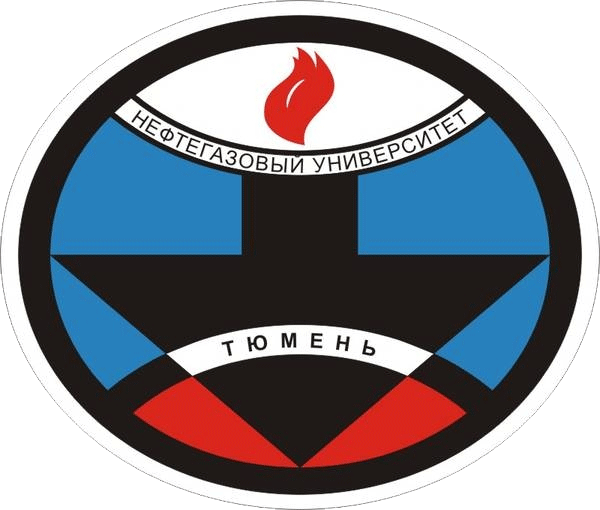 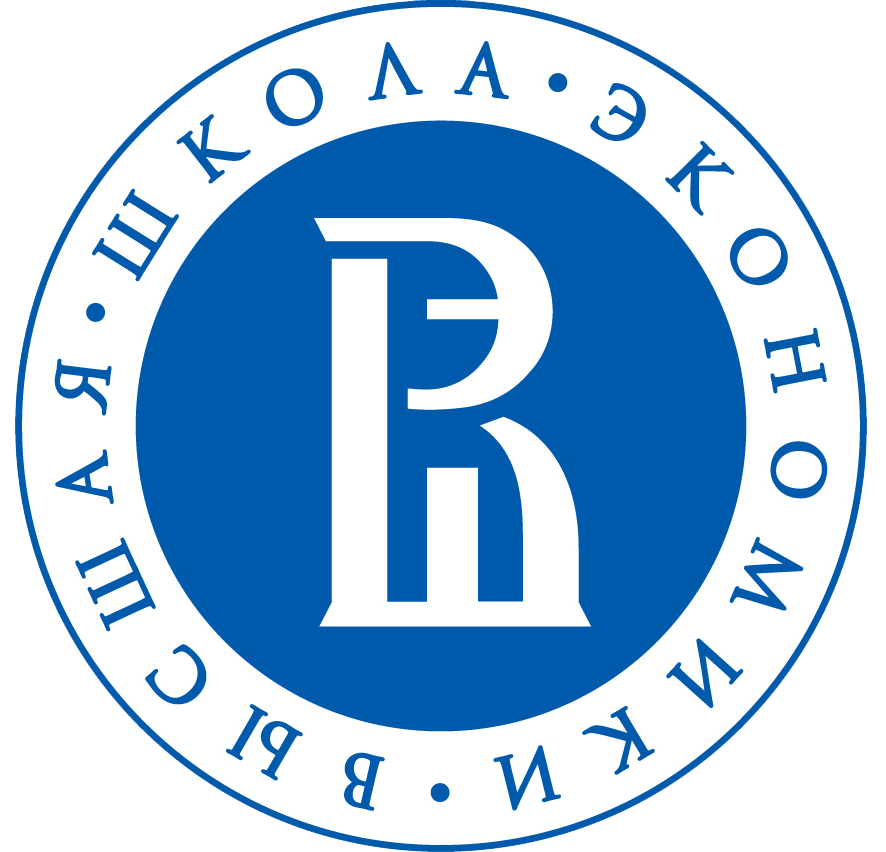 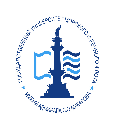 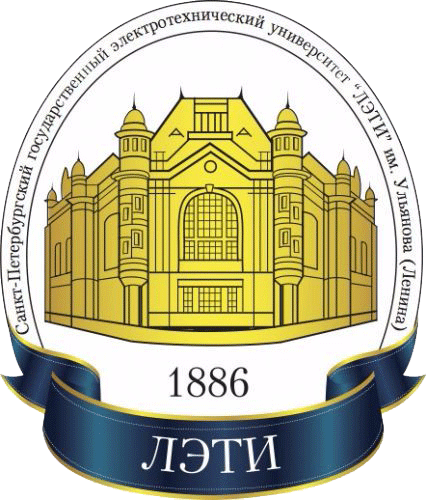 ТИУ, Тюмень
СВФУ им. М.К. Аммосова, Якутск
Высшая школа экономики,
Москва
ВШМ СПбГУ,
Санкт-Петербург
СПбГЭТУ (ЛЭТИ)
Им. В.И. Ульянова (Ленина), 
Санкт-Петербург
ГУМиРФ
 им. адмирала С.О. Макарова, 
Санкт-Петербург
Уровни интеграции участников
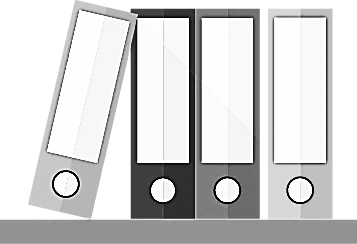 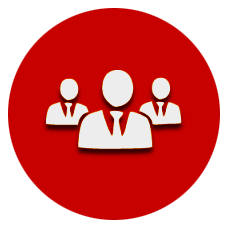 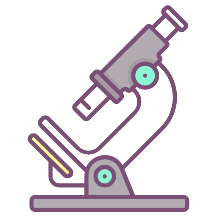 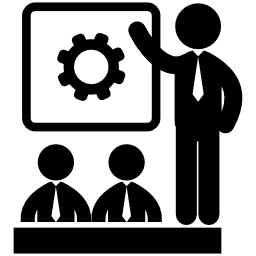 Взаимодействие образовательных организаций ПАО «Газпром» с вузами-партнерами
Вузы-партнеры ПАО «Газпром»
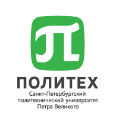 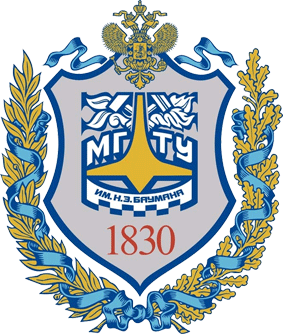 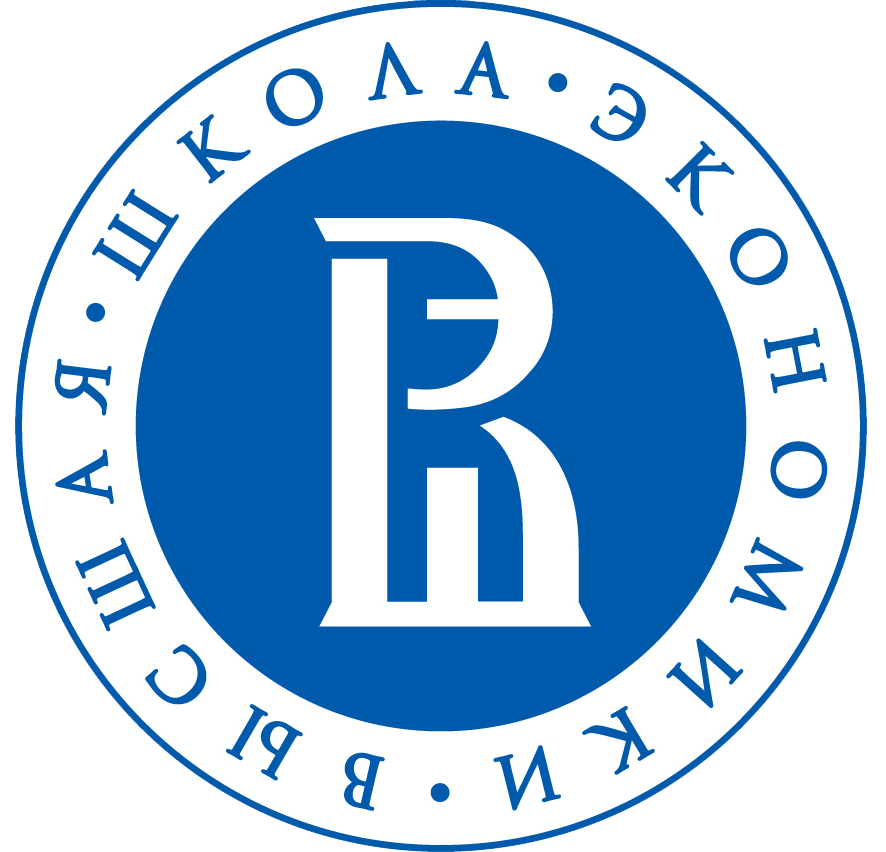 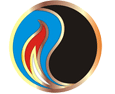 РГУ нефти и газа (НИУ) им. И.М. Губкина, Москва
Высшая школа экономики,
Москва
МГТУ им. Н.Э.Баумана, Москва
МГУ им.  М.В. Ломоносова,
Москва
Центр ответственности по координации взаимодействия с вузами-партнерами в части учебно-методического обеспечения целевых образовательных программ
Разработка и предоставление предложений по программам целевого (опережающего) обучения для согласования с профильными Департаментами ПАО «Газпром»
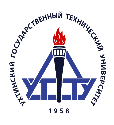 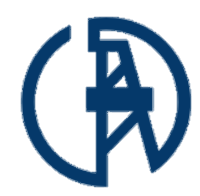 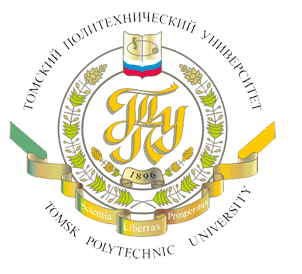 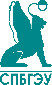 СПбГЭУ,
Санкт-Петербург
УГНТУ, Уфа
УГТУ, Ухта
НИ ТПУ, Томск
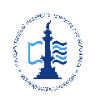 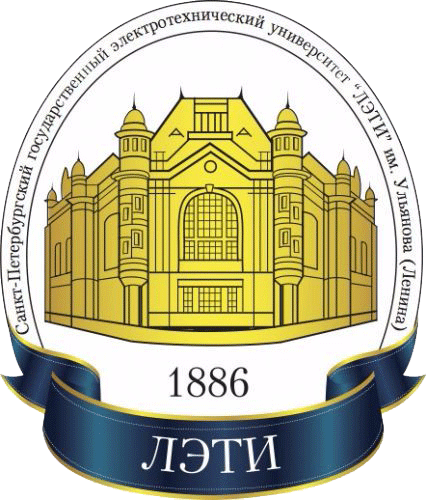 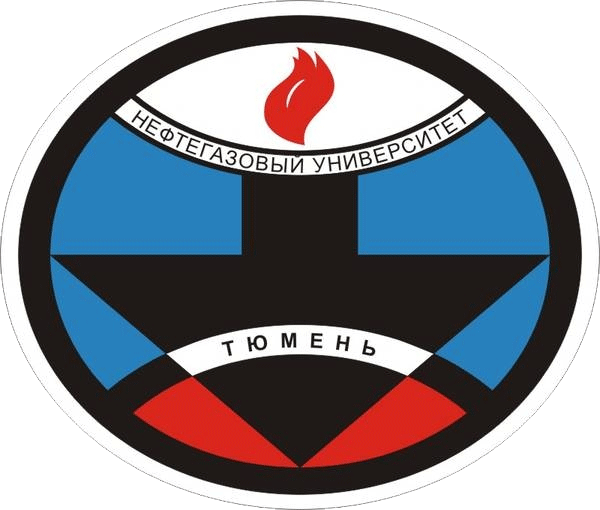 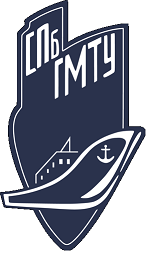 ГУМиРФ
 им. адмирала С.О. Макарова, 
Санкт-Петербург
СПбГЭТУ (ЛЭТИ)
Им. В.И. Ульянова (Ленина), 
Санкт-Петербург
ТИУ, Тюмень
СПбГМТУ, Санкт-Петербург
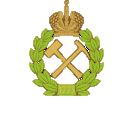 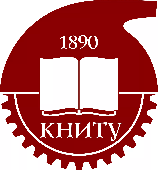 СВФУ им. М.К.Аммосова, Якутск
ВШМ СПбГУ,
Санкт-Петербург
Санкт-Петербургский Горный университет,
Санкт-Петербург
КНИТУ, Казань
Промежуточные итоги работы
22
Специальные аудитории
110
Лабораторно-тренажерных комплекса
Развитие лабораторно-тренажерной базы
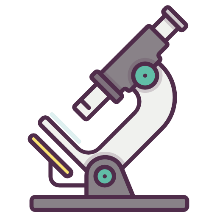 315
Численность преподавателей
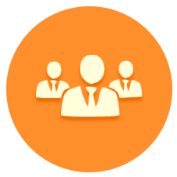 Расширяется пул преподавателей, задействованных 
в программах целевого (опережающего) обучения
30
Программ обучения
Документационное обеспечение учебного процесса
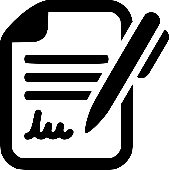 11
Совместных программ
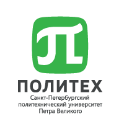 Проведение совместных программ опорных вузов и образовательных организаций ПАО «Газпром»
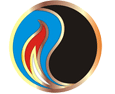 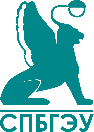 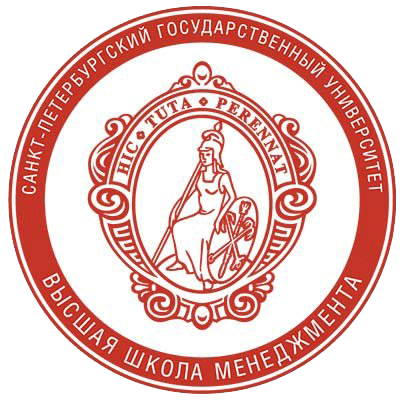 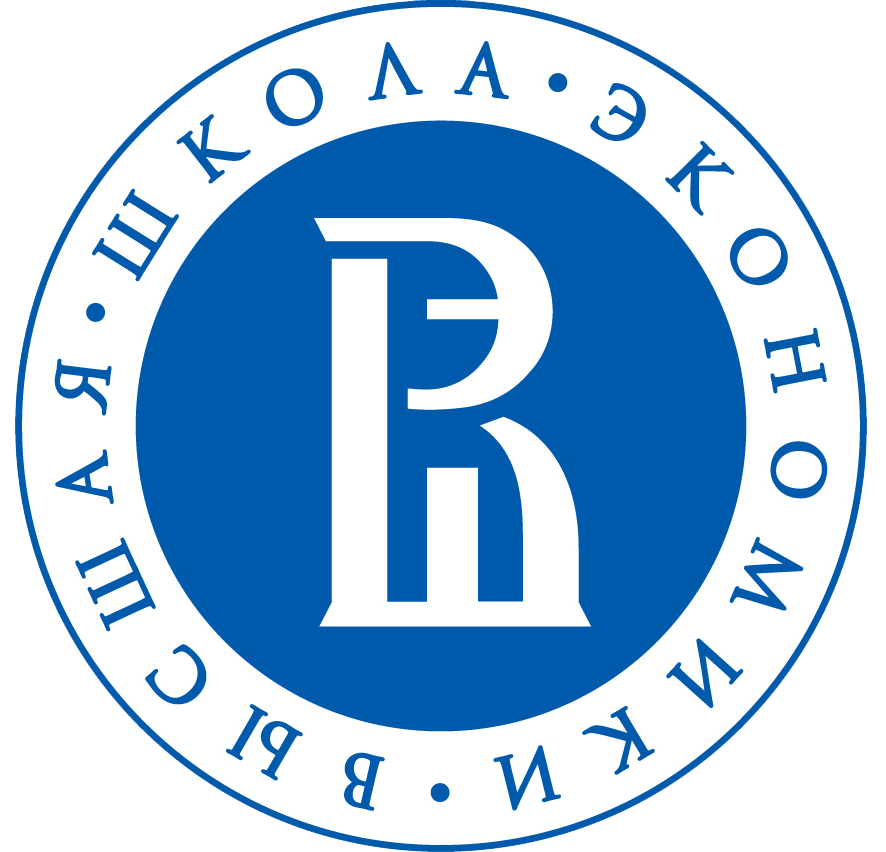 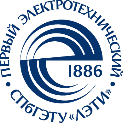 Реализация совместных программ с опорными вузами
Программа профессиональной переподготовки «Нефтегазотрейдинг» 
(«Газпром корпоративный институт» совместно с РГУ нефти и газа (НИУ) имени И.М. Губкина 
и СПбГЭУ) 
Программы повышения квалификации в области цифровой трансформации («Газпром корпоративный институт» совместно с СПбПУ «Политех» и СПбГЭТУ «ЛЭТИ»): «Стратегия управления человеческими ресурсами в период цифровой трансформации», «Цифровая трансформация в управлении человеческими ресурсами», «Цифровая трансформация нефтегазового предприятия как инструмент повышения эффективности» 
Программы профессиональной переподготовки: «Организация цифровой трансформации компании», «Управление на основе данных»

 Программы повышения квалификации совместно с СПбГЭУ: «Отчуждение непрофильных активов», «Энергосбережение и энергоэффективность»
 
Программы повышения квалификации совместно с НИУ ВШЭ: «Оптимизация договорной работы», 
«Повышение эффективности экспертизы договоров»

Программа профессиональной переподготовки совместно с СПбГУ:«МВА – Эффективное управление минерально-сырьевой базой»
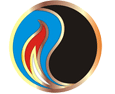 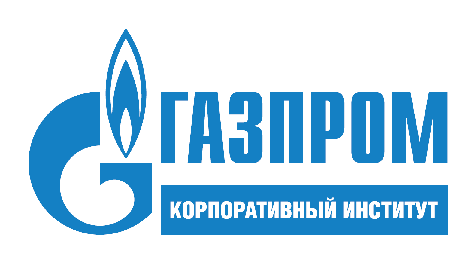 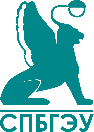 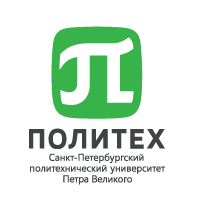 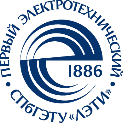 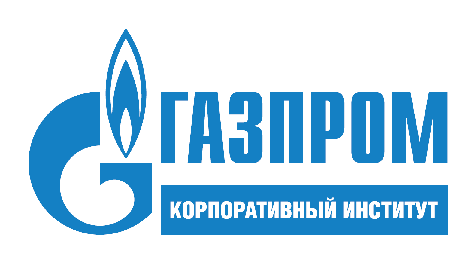 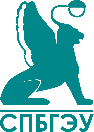 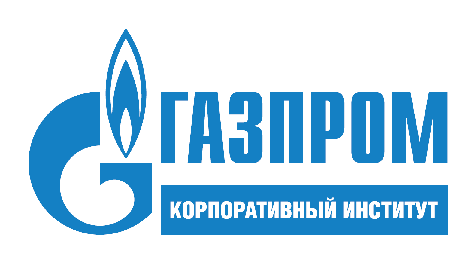 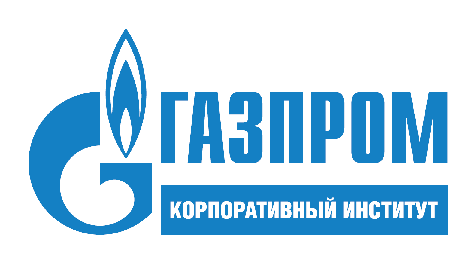 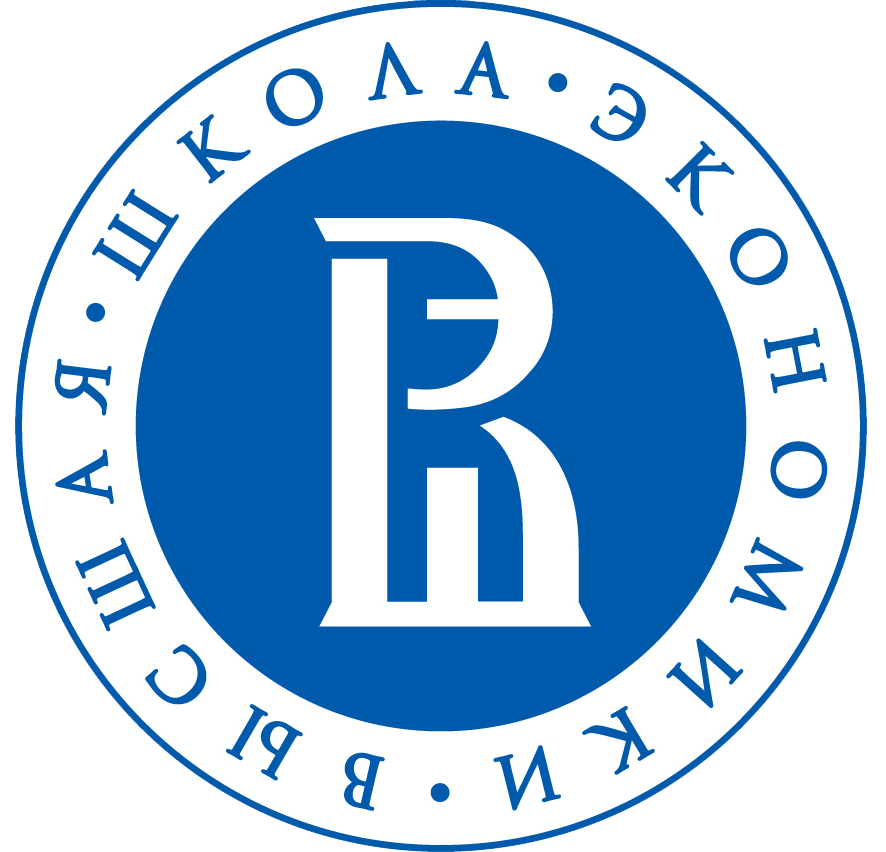 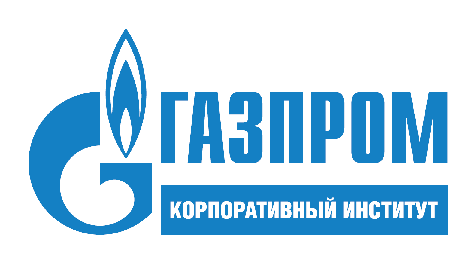 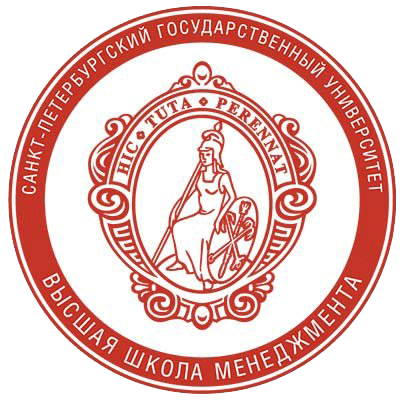 Доступ к электронным библиотечным фондам опорных вузов ПАО «Газпром»
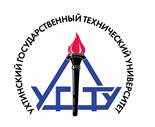 Работникам ПАО «Газпром» доступны:

 Электронные библиотечные фонды
Томского политехнического университета;
РГУ нефти и газа им. И.М. Губкина;
Ухтинского государственного технического университета;
Тюменского индустриального университета;
Казанского национального исследовательского технологического университета.

Электронные каталоги на сайте Университетов
Уфимского государственного нефтяного технического университета;
Санкт-Петербургского государственного экономического университета;
Санкт-Петербургского государственного морского технического университета;
МГУ имени М.В. Ломоносова.
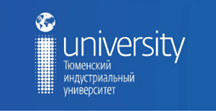 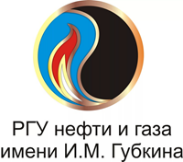 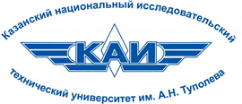 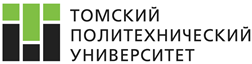 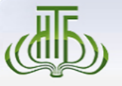 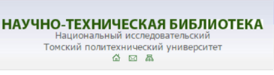 Спасибо за внимание!